Тема « Сжатое изложение: способы и приемы компрессии текста»
.
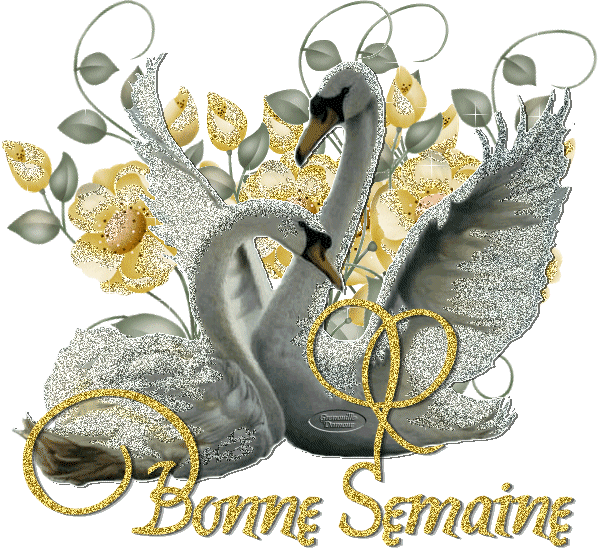 Правила построения абзаца
1.В одном абзаце, как правило, излагается только одна микротема.
2. Расположение предложений внутри абзаца подчиняется схеме: зачин, развитие мысли, концовка.
3. Самое главное предложение абзаца (предложение, в котором выражена его тема или главная мысль) обычно помещается в начале или в конце абзаца.
4. Развитие мысли в абзаце осуществляется одним из следующих способов: детализация, приведение примеров, сопоставление или противопоставление, аналогия, объяснение, обоснование тезиса.
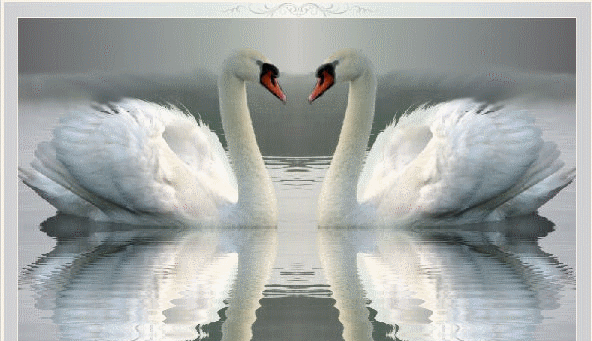 24.05.2012
2
Способы сжатия (компрессии) текста
1. Исключение подробностей. При исключении необходимо сначала выделить главное, а затем убрать детали (подробности).
2. Обобщение. При обобщении материала сначала вычленяем единичные существенные факты (несущественные опускаем), объединяем их в одно целое, подбираем соответствующие языковые средства и составляем новый текст.
3. Сочетание исключения и обобщения.
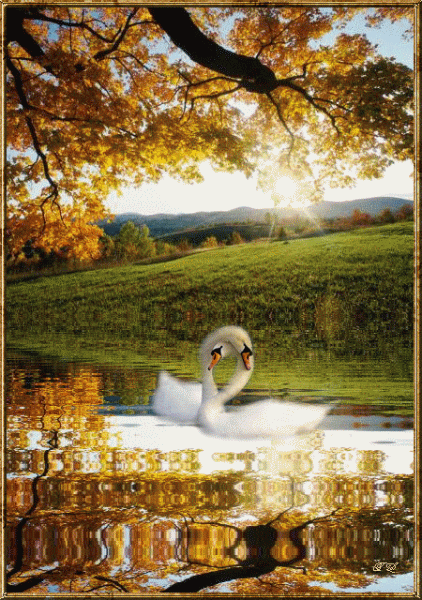 3
Приёмы компрессии
1. Замена:
-  однородных членов обобщающим наименование;
-  фрагмента предложения синонимичным выражением;
-  сложноподчиненного предложения простым;
-  прямой речи косвенной.
	2. Исключение:
- отдельных членов предложения, некоторых однородных членов
- повторов;
- одного или нескольких синонимов;
- предложений, содержащих описания или рассуждения, поданные слишком широко и полно.
	3.Слияние:
- образование сложного предложения путём слияния двух простых.
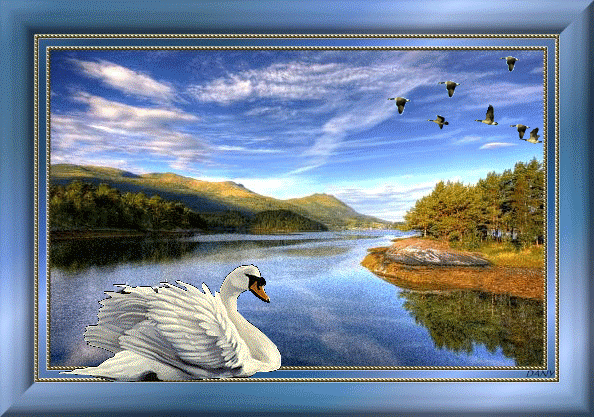